Life Cycle Assessment applied to Carbon Dioxide Removal processes: a literature review
Francesco Pietro Campo1*, Lucia Rigamonti1
1 Politecnico di Milano, Dipartimento di Ingegneria Civile e Ambientale
*francescopietro.campo@polimi.it
Carbon dioxide removal (CDR) processes
CDR processes under study:
Afforestation; Biochar; Soil Carbon Sequestration;
Bio-Energy with Carbon Capture and Storage (BECCS)




Direct Air Capture and Carbon Storage (DACCS)




Enhanced Weathering (EW)
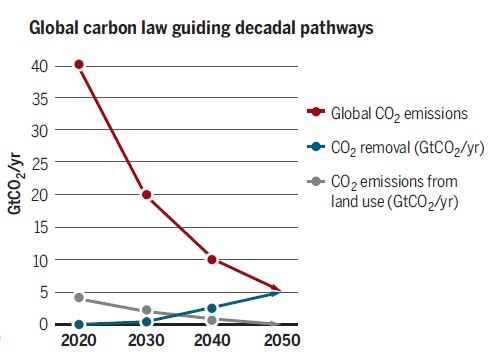 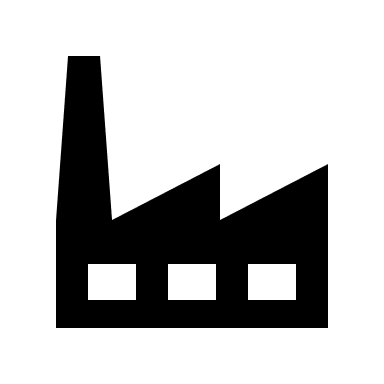 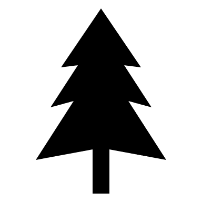 CO2 storage
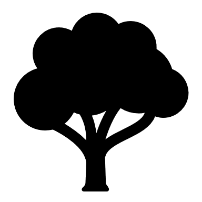 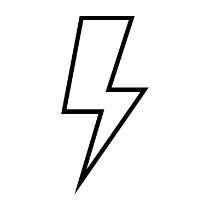 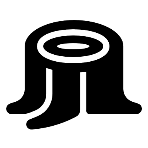 Air
(N2, O2,  CO2…)
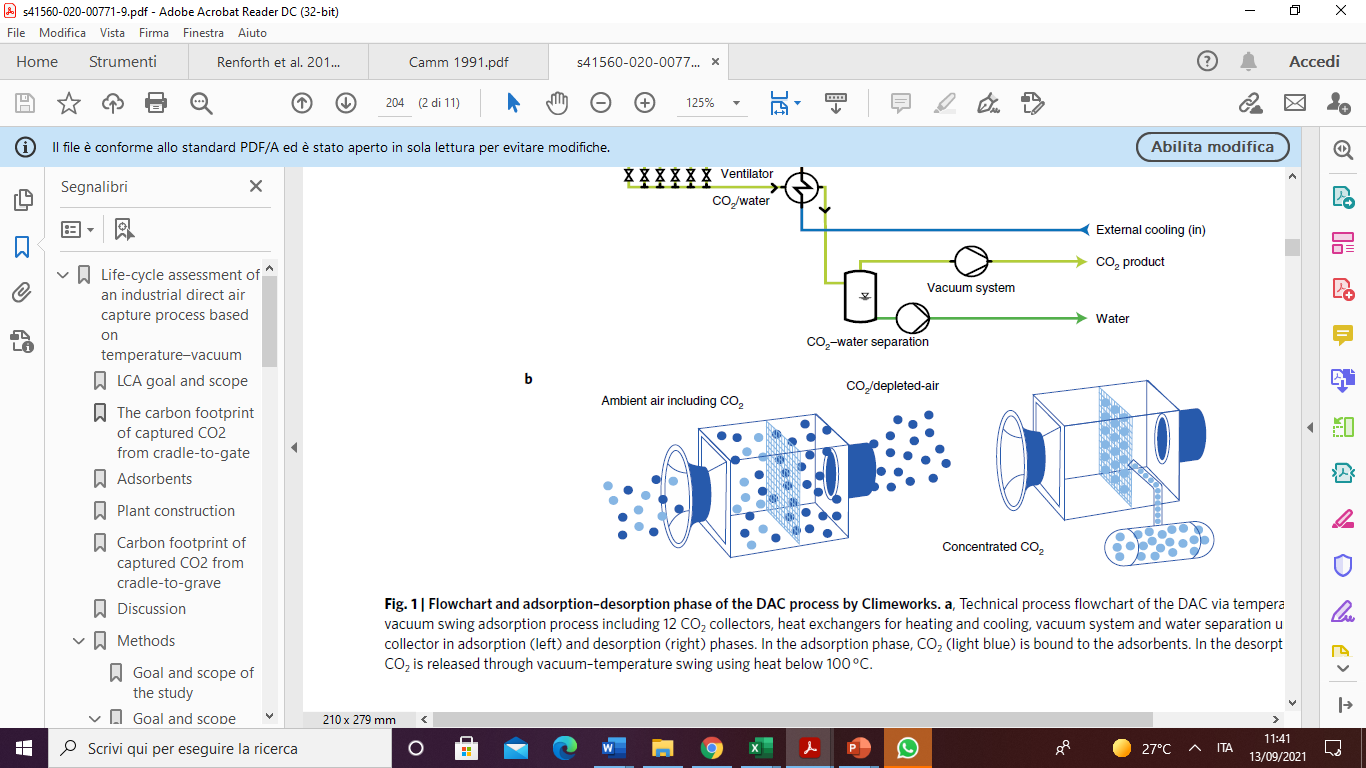 CO2 storage
5 GtCO2/year to be removed by 2050 according to Paris Agreement temperature goal
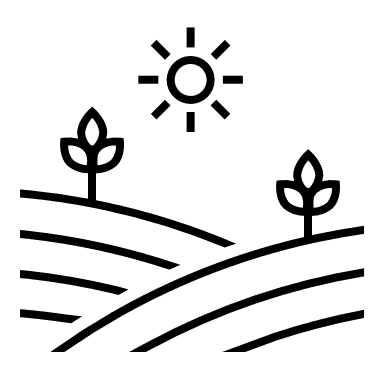 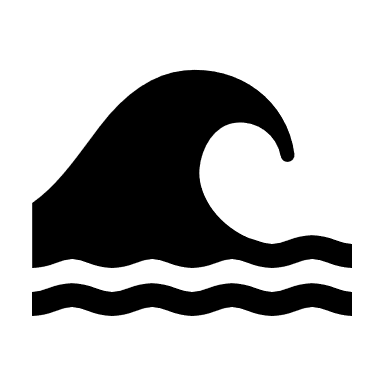 Basaltic  rocks;
Calcium material
Source: Rockstrom et al., 2017
Francesco pietro campo
1
Literature review
Bibliographic database: Scopus
Keywords: Life Cycle Assessment + CDR full name

2 Bio-Energy with Carbon Capture and Storage (BECCS)
+ 2 Direct Air Capture and Carbon Storage (DACCS)
+ 1 Enhanced Weathering (EW)
= 5 assessed LCA

Common features:
System boundaries including CO2 storage
LCIA method: GWP 100
Francesco pietro campo
2
Recommendations
Functional Unit: 1 kg CO2 removed  to assess CDR Efficiency
System boundaries should include CO2 storage
BECCS, LCI including C loss due to land use change
In addition to GW, other impact categories should be considered
Francesco pietro campo
3
Francesco Pietro campo
Grazie per l’attenzione!
francescopietro.campo@polimi.it